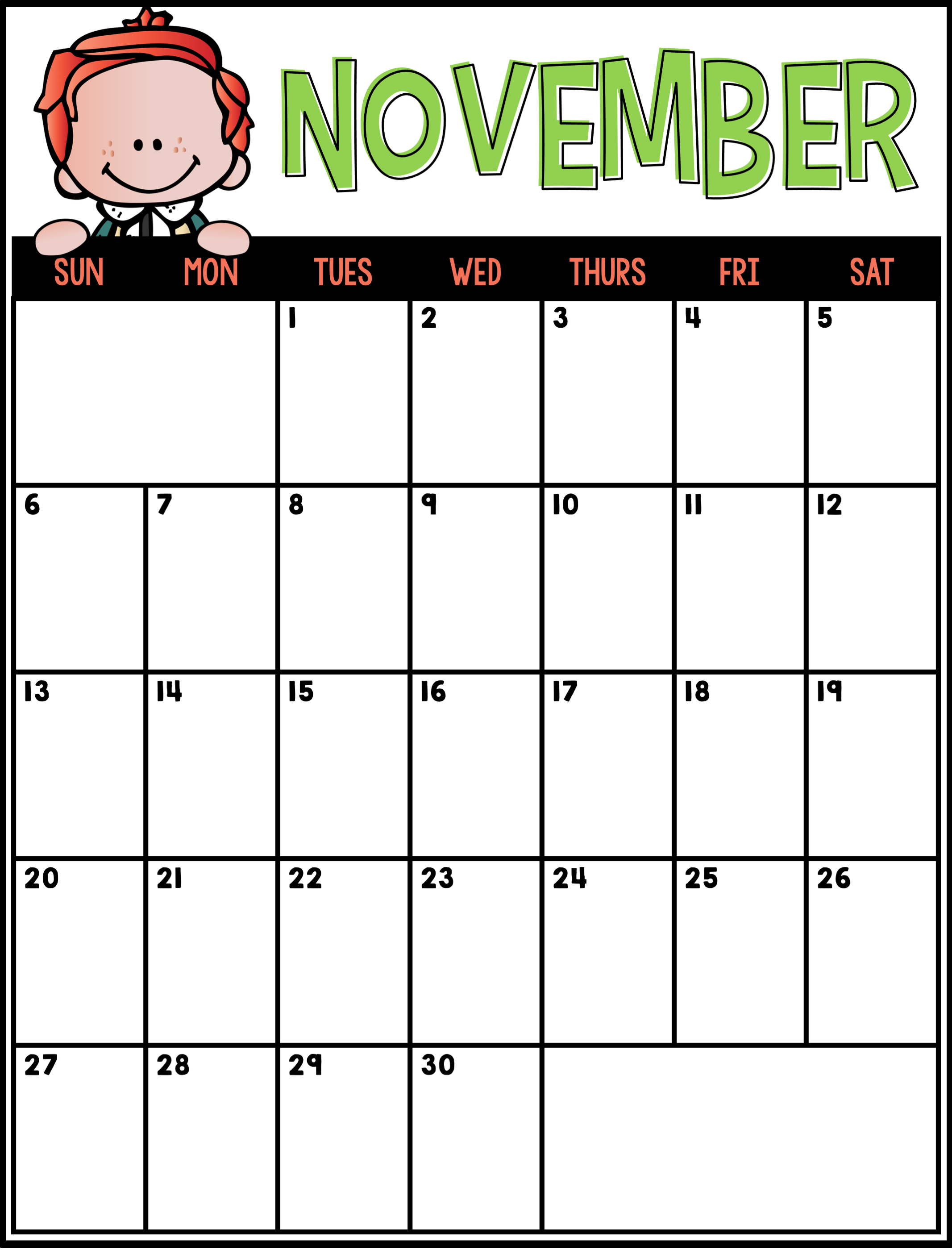 Barrie Spirit Day
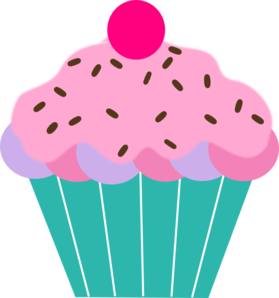 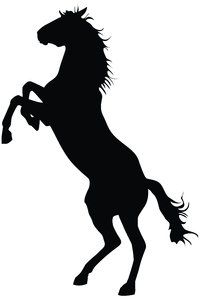 Happy Birthday, Joshua
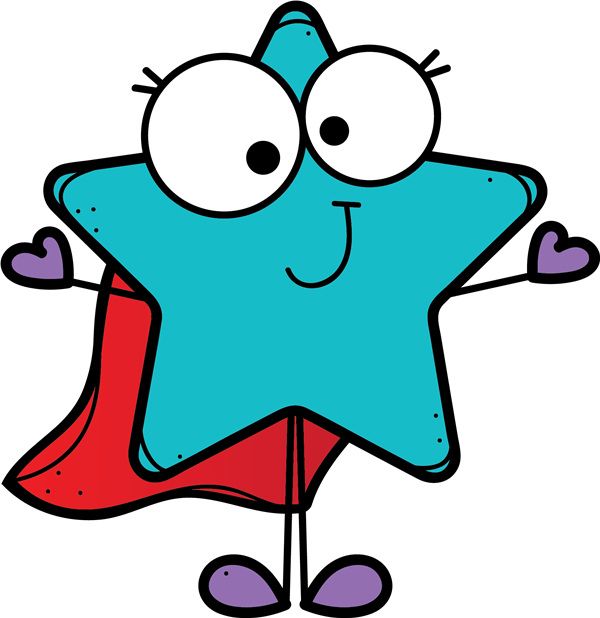 Barrie Spirit Day
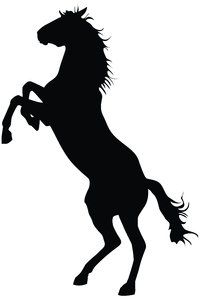 Star of the Week- Westyn
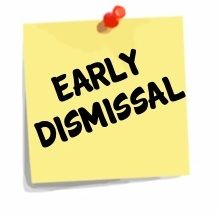 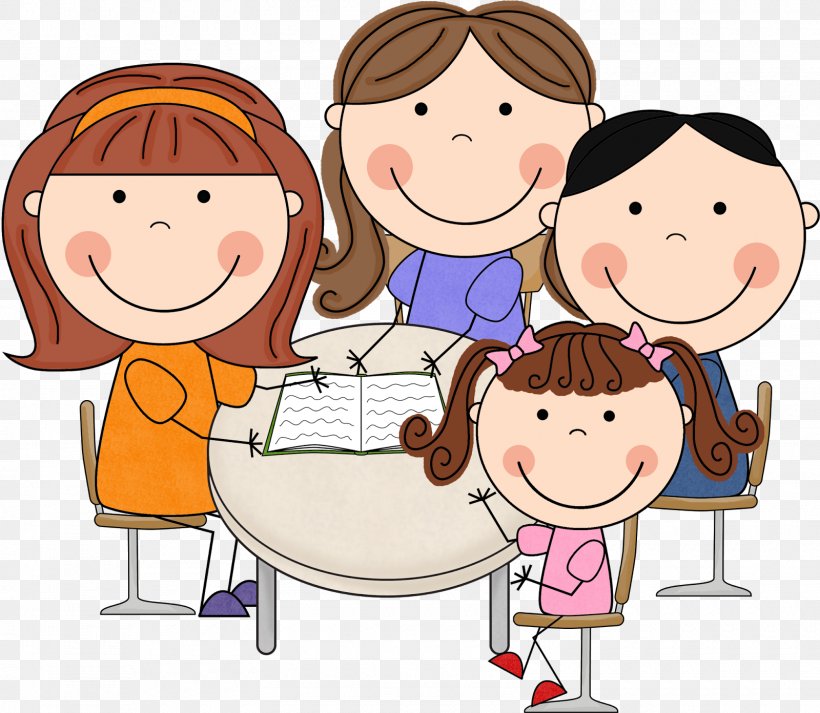 Barrie Spirit Day
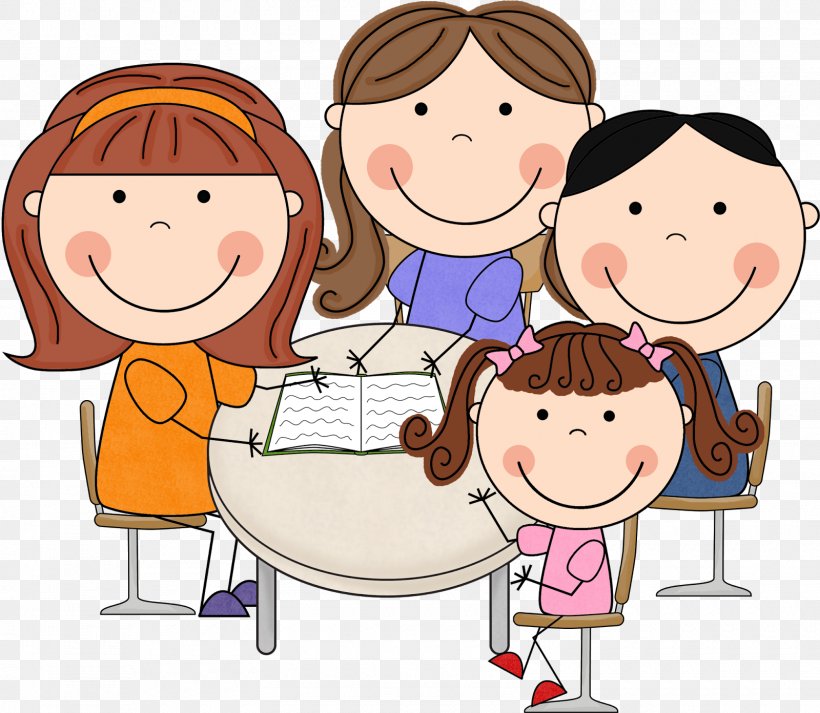 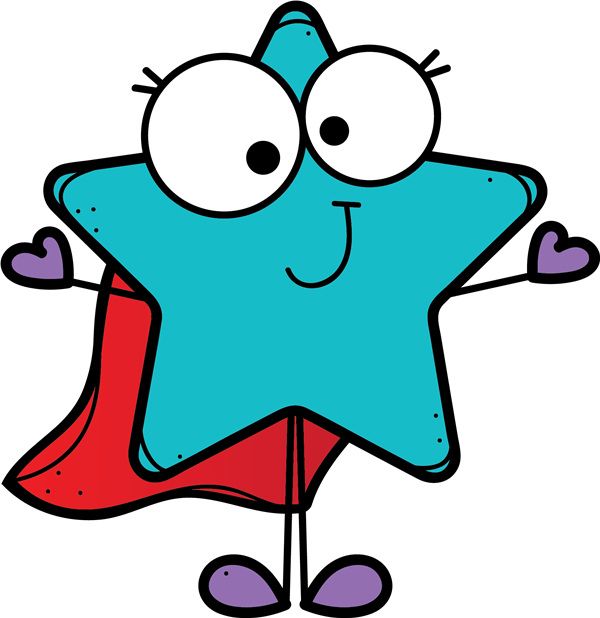 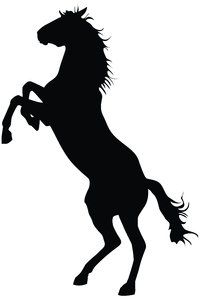 Star of the Week- Melanie
Parent-Teacher Conference
Parent-Teacher Conference
Harvest Party
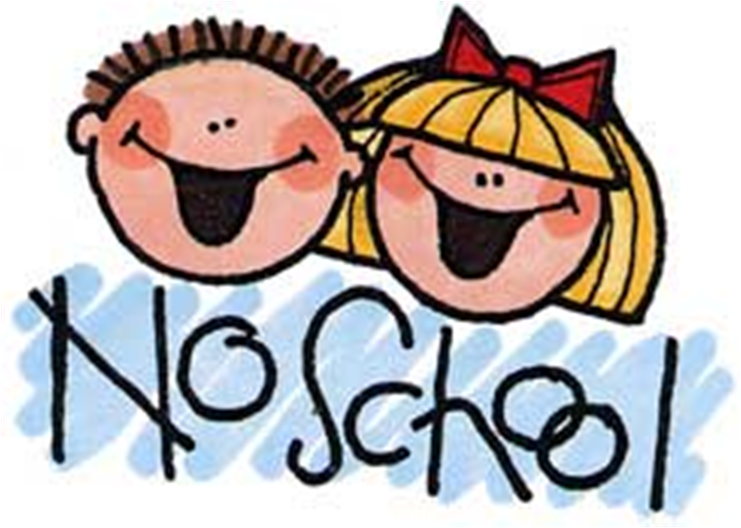 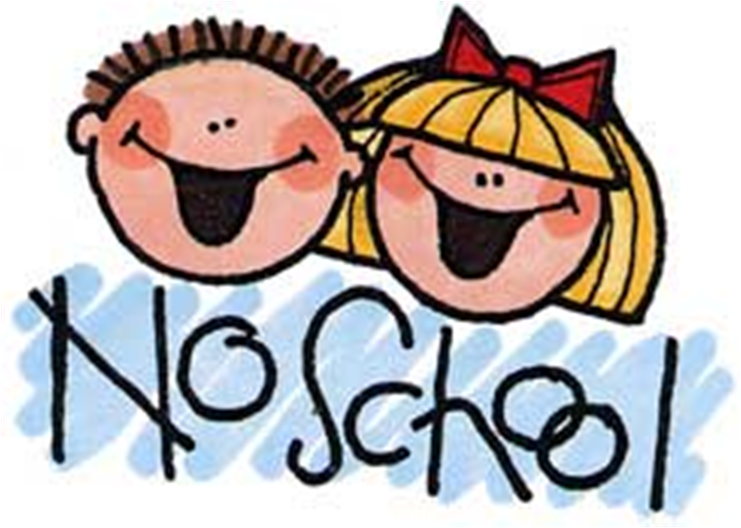 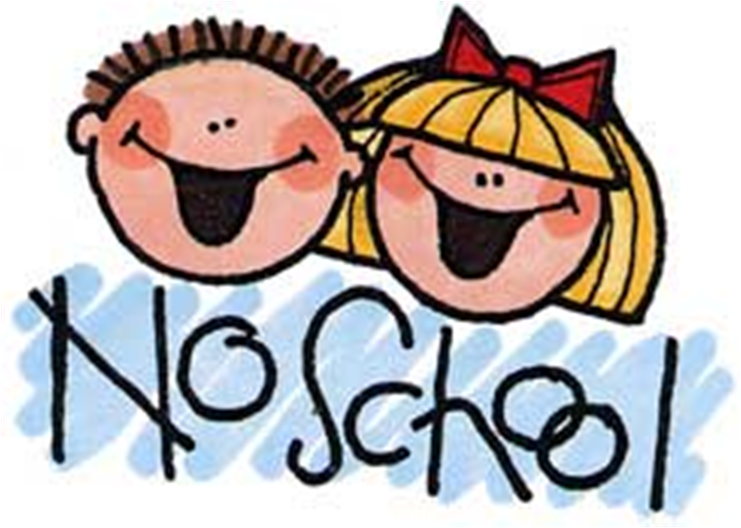 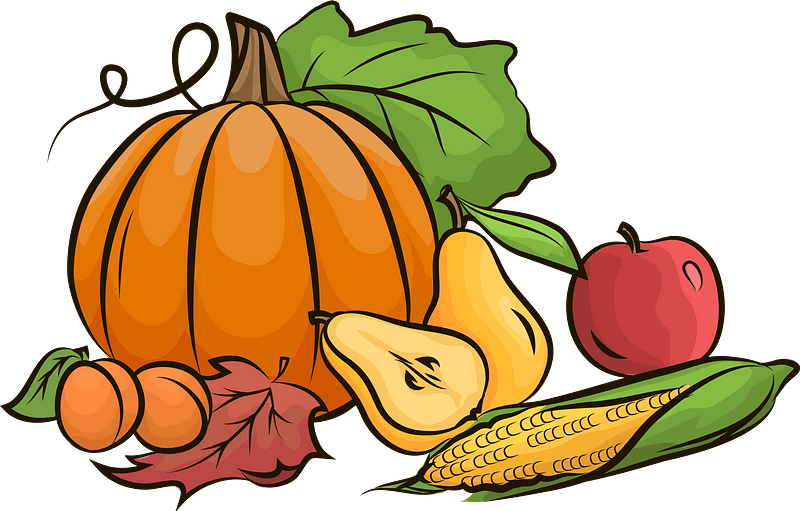